Fin à la Faim
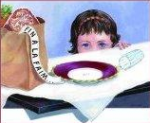 [Speaker Notes: Charlie et Nasha]
Introduction
- Présentation
- Organisme de Charlemagne
- Historique de l’activité
- Parrainage de 7 familles
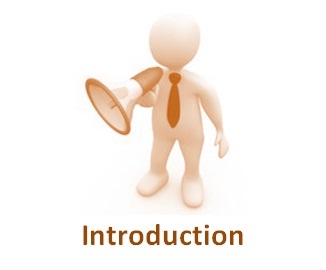 - Parrains et marraines
[Speaker Notes: Charlie et Nasha]
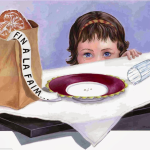 Fin à la faim
BUT : aider des familles de Lanaudière en répondant à leurs besoins
Chaque groupe de 1re secondaire
parrainera une famille dans le besoin
[Speaker Notes: Anas]
Fin à la faim
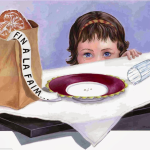 Pourquoi?
Qualité de l’apprenant : altruiste
Respect envers les besoins des autres
Œuvrer concrètement à l’amélioration de l’existence d’autrui
[Speaker Notes: Anas]
Fin à la faim
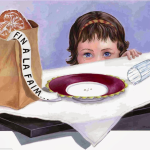 SERVICE ET ACTION
Interne
4h20 pour tous les élèves
[Speaker Notes: Anas]
Difficultés des familles
- Scolarisation
- Mère fille
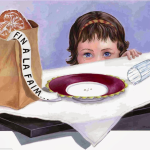 - Immigration
- Maladie
- Dépendances
- Perte d’emploi
[Speaker Notes: Charlie et NashaRecherches. Trouver des statistiques]
Présentation des familles
Toutes les infos sont sur le site PEI 1
Tous les groupes parraineront une famille mais l’aide n’est pas limitée à celle-ci 
SVP ne pas juger
http://blogues.csaffluents.qc.ca/jbm-pei1/projet-fin-a-la-faim/
Famille de Mélissa – Groupe 60
- 2 adultes et 1 enfant
- Description
- Besoins
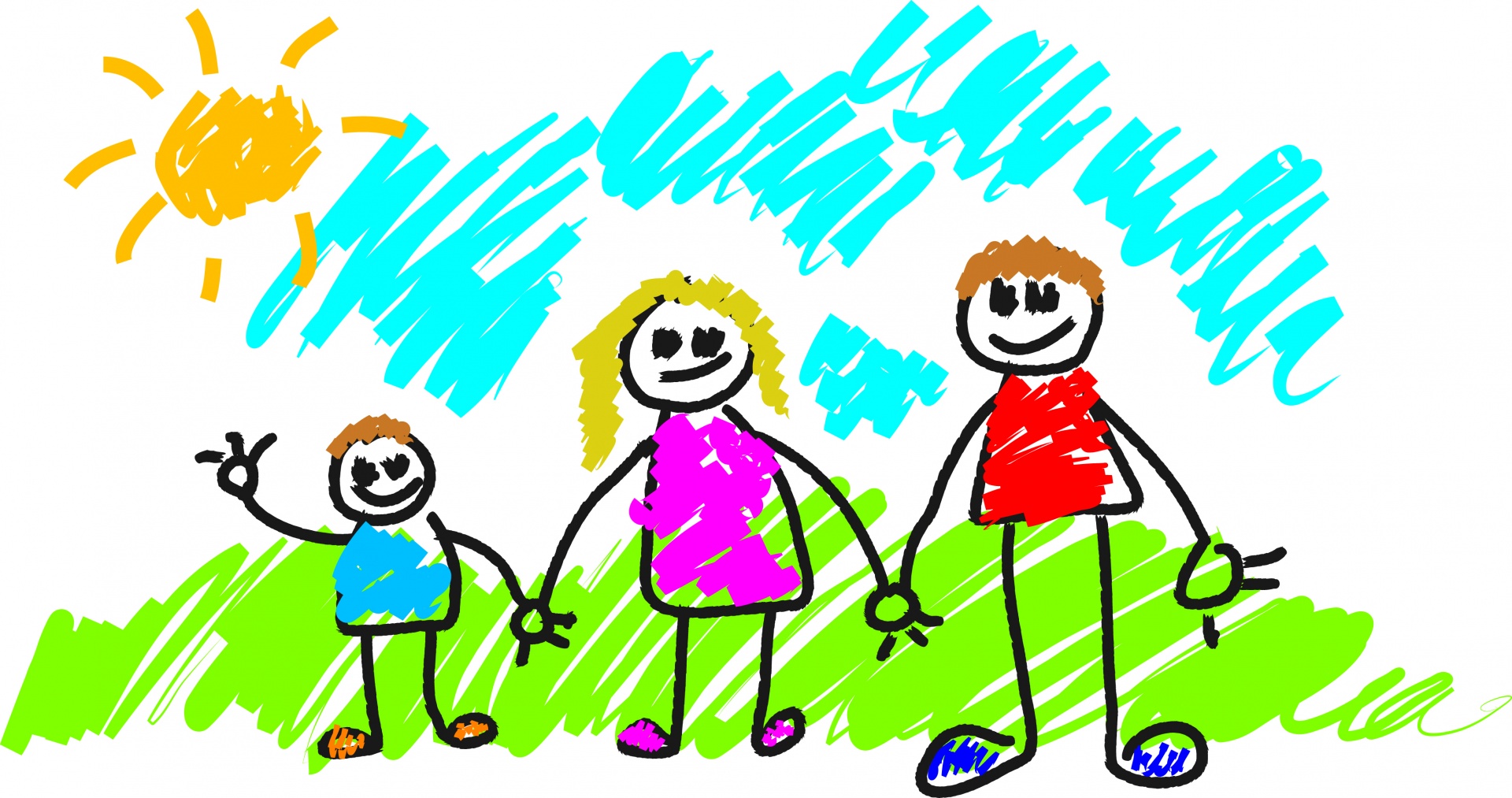 - Rêve
Famille de Julie – Groupe 61
- 1 adulte et 3 enfants
- Description
- Besoins
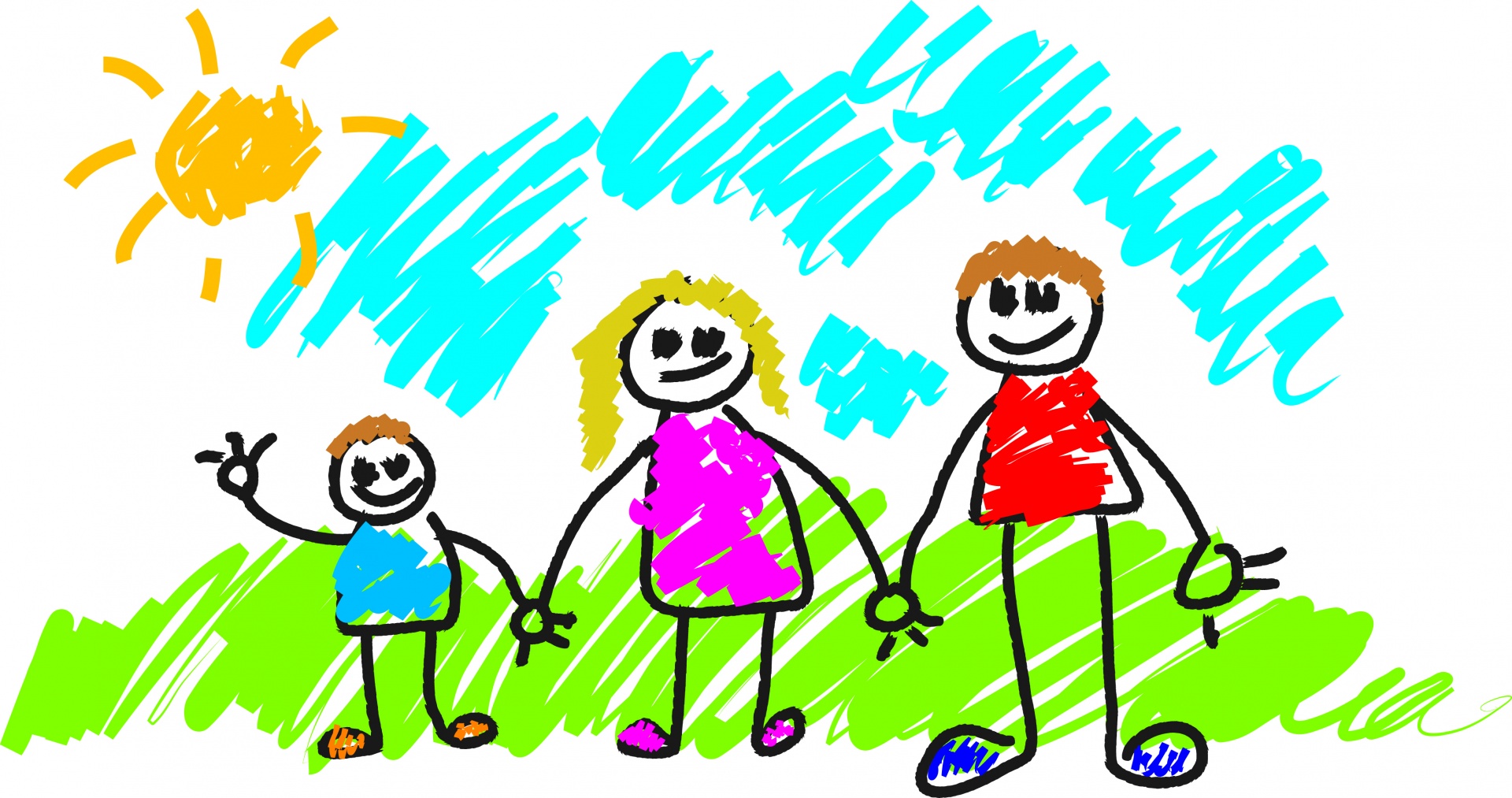 - Rêve
Famille de Jessica – Groupe 62
- 2 adultes et 6 enfants
- Description
- Besoins
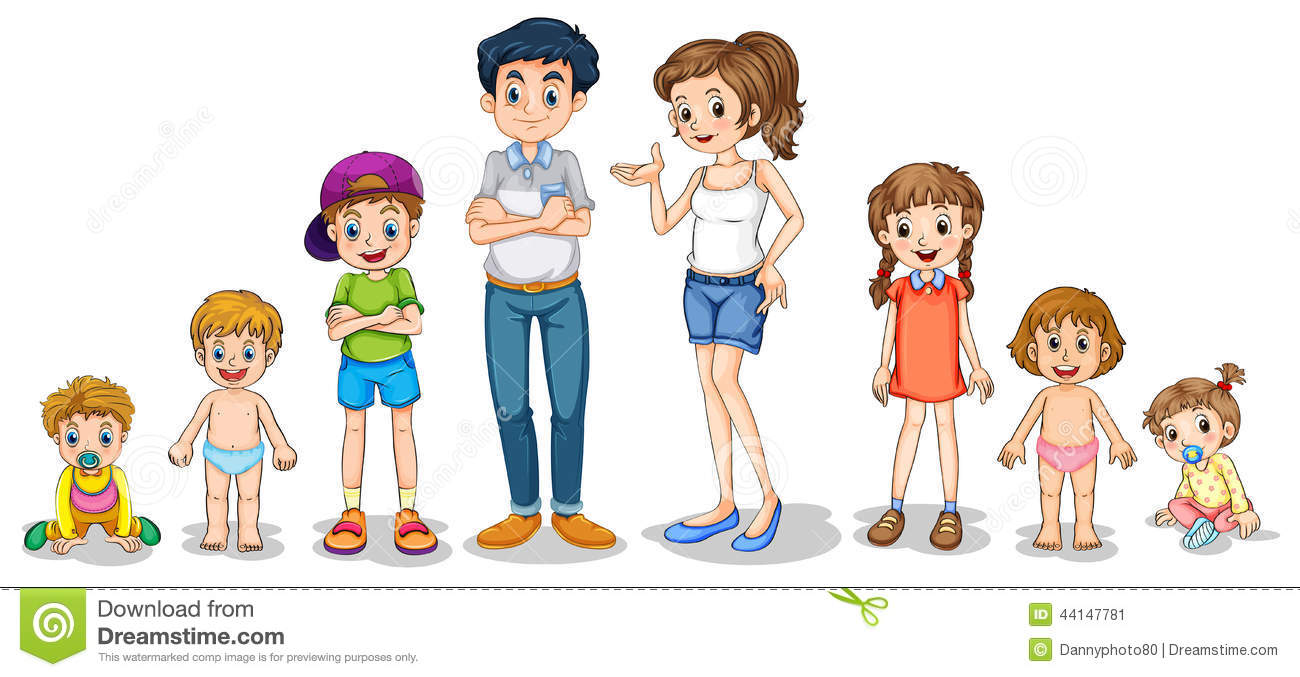 - Rêve
Famille de Lyne – Groupe 63
- 1 adulte et 4 enfants
- Description
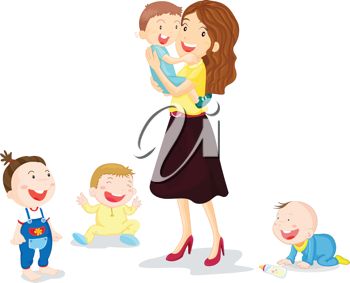 - Besoins
- Rêve
Famille de Marie-Ève – Groupe 64
- 1 adulte et 2 enfants
- Description
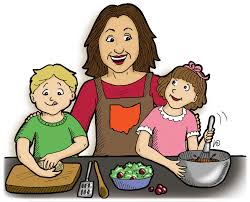 - Besoins
- Rêve
Famille de Anick – Groupe 65
- 1 maman et 1 Ado
- Description
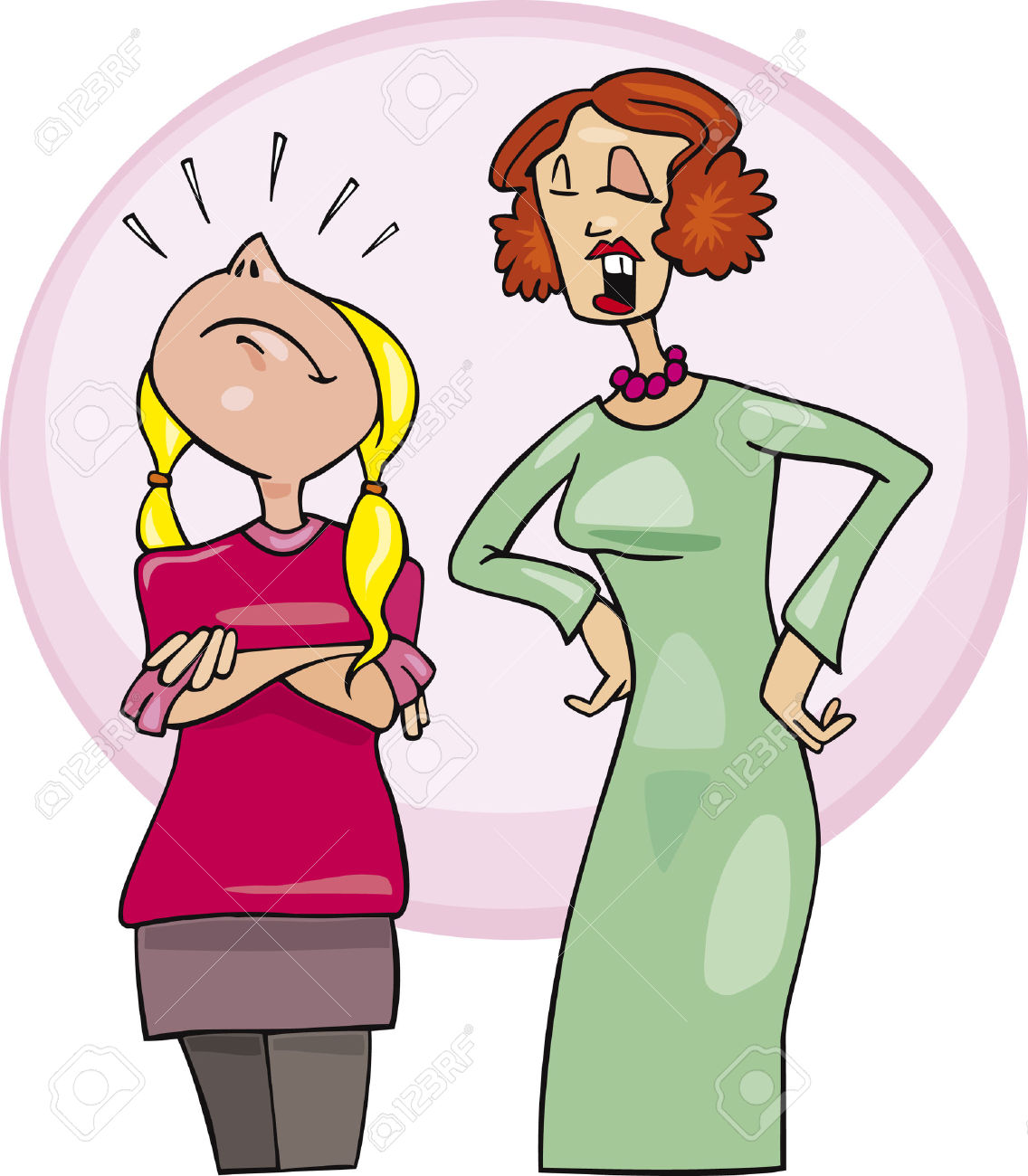 - Besoins
- Rêve
Famille de Valérie – Groupe 66
- 1 adulte et 5 enfants
- Description
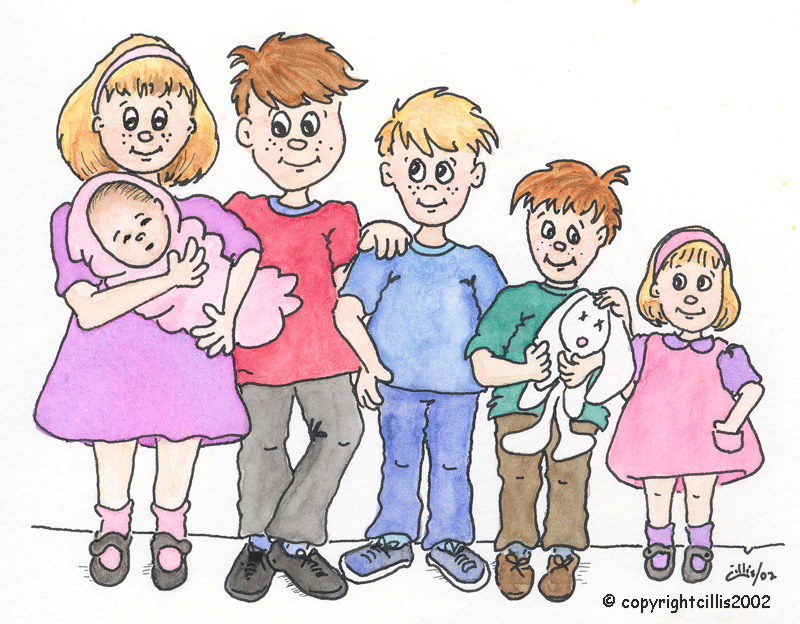 - Besoins
- Rêve
Denrées non périssables
- Objectif : l’équivalent de 30$
- Articles pour belle table du réveillon (nappe, chandelles, etc)
- Nourriture
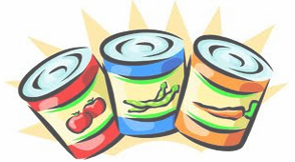 - Produits de beauté
- Salle de bain
- Produits ménagers
Vêtements
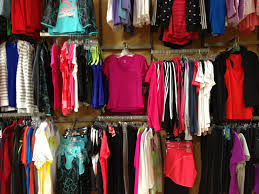 - Voir grandeur sur fiche
- Séparément
- Identifier le nom et la famille
- Ne pas envoyer pêle-mêle
- Souvent un grand besoin
- Propres et portables
Dons et contacts
- Contact direct, ne pas cogner
- Cinéma, quilles ou tout autre
- Dentiste, pharmacien, etc
- Coiffure, esthétique, masso
- Denrées périssables
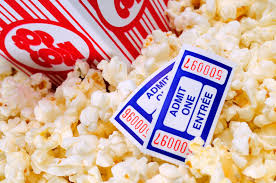 - Échantillons
- Réseaux sociaux
[Speaker Notes: Sensibiliser entourage (milieu de travail, voisins, famille directe,]
Cadeaux et Jouets
- Emballés
- Identifier le nom et la famille
- Usagés ou neufs
- Achat de cartes cadeaux
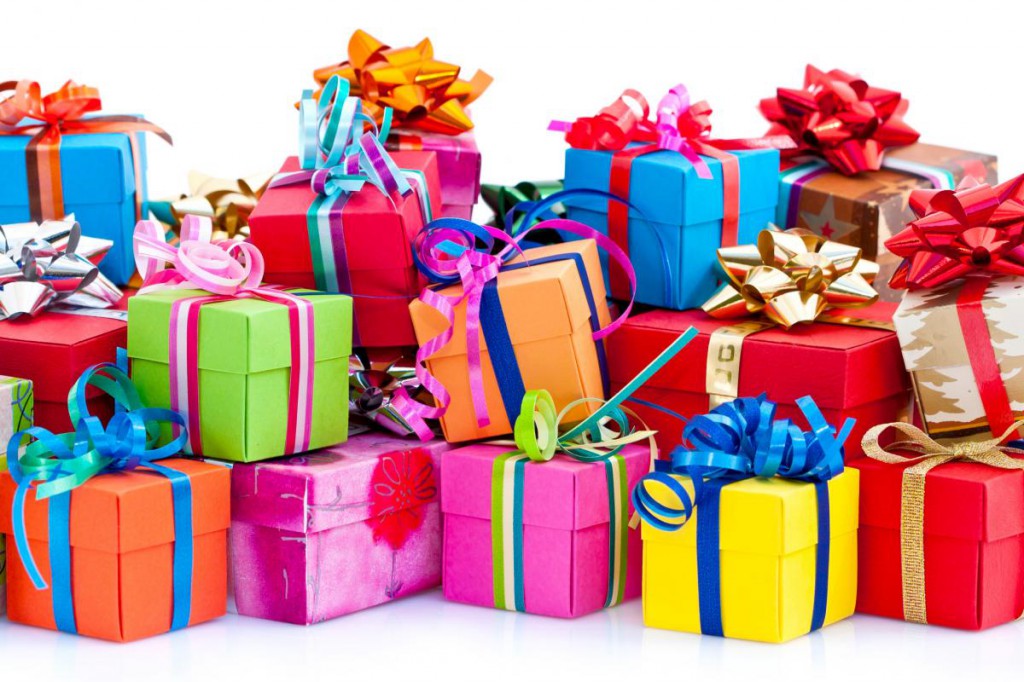 - Achat de cadeaux
[Speaker Notes: Rendre cela beau, preparer cartes, écrire des beaux mots]
Fin à la faimCollecte de matériel
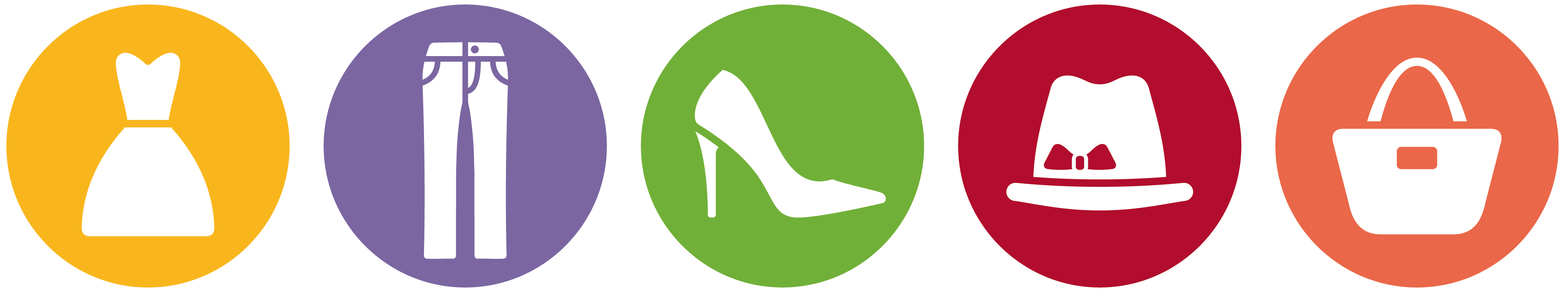 Tableau des besoins
Affichage des besoins en temps réel 
	(en ligne et au 3ème  étage)
Dépôt du matériel et des denrées dans les classes*
Échéancier : 10 novembre au 9 décembre
Fin à la faimClasses pour l’entreposage du matériel/denrées
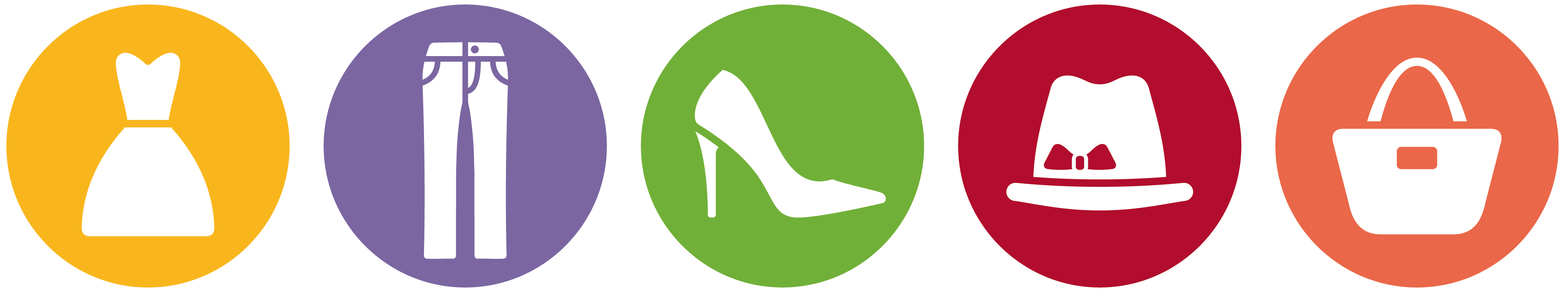 60 : B324			 65 : B310
61 : B309			 66 : B321 
62 : E130 
63 : E123
64 : E128
Roche-Papier-Ciseaux
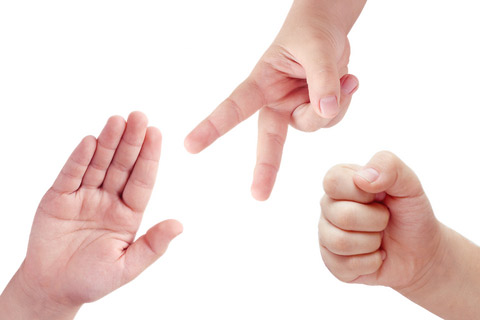 - Objectif
- 5$
- 5 diners plus une finale
- Plus de 1000 matchs
- 1 gagnant
- Grand prix Mini ipad
Fin à la faimRecrutement ($)
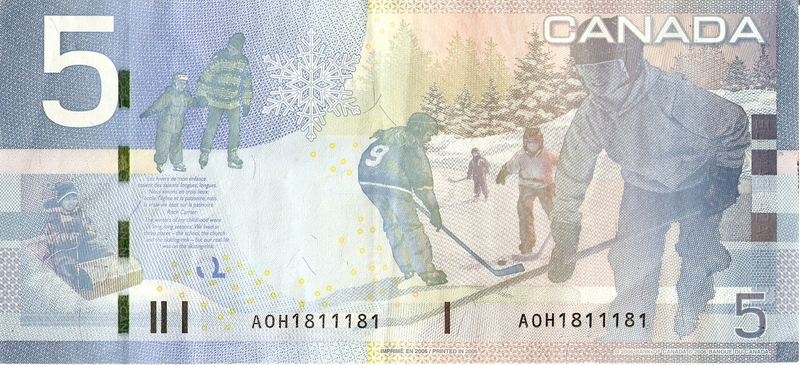 Carnet de recrutement
Famille, voisins, amis
Les commanditaires courent la chance de gagner un iPad mini
Pour participer : 5$
Montant minimum à ramasser : 30$
Échéancier : 10 au 24 novembre
Thermomètres au 3ème étage : compétition entre les groupes
Roche-Papier-Ciseaux
2015: 10 600$ ramassés
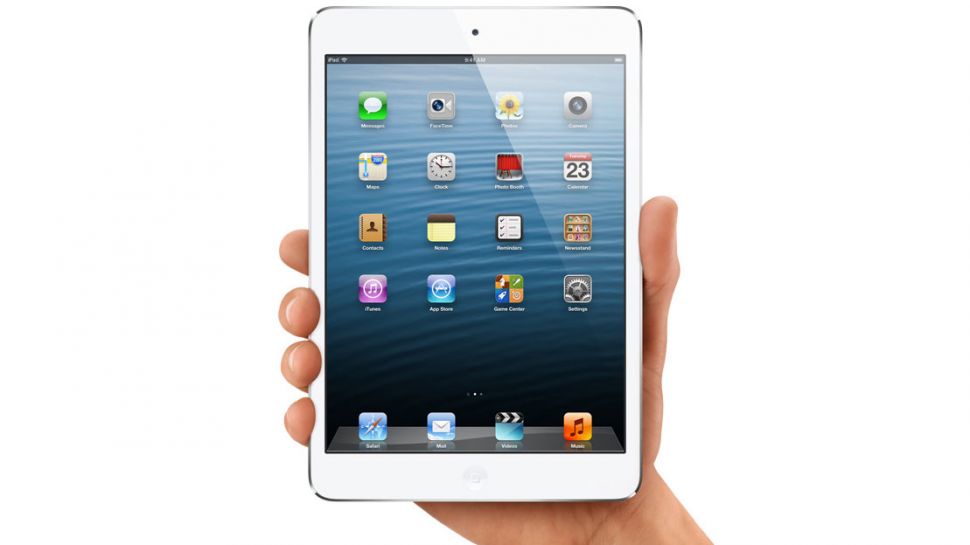 Tournoi sur l’heure du midi: 
16-17 janvier
25-26-27 janvier
Fin à la faimDéroulement - Échéancier
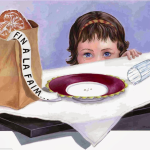 Préparation des affiches
Rencontre parents/élèves
Recrutement ($)
Collecte de denrées
Collecte de matériel
Préparation des paniers et magasinage
Remise des paniers aux familles
TOURNOI Roche-papier-ciseaux
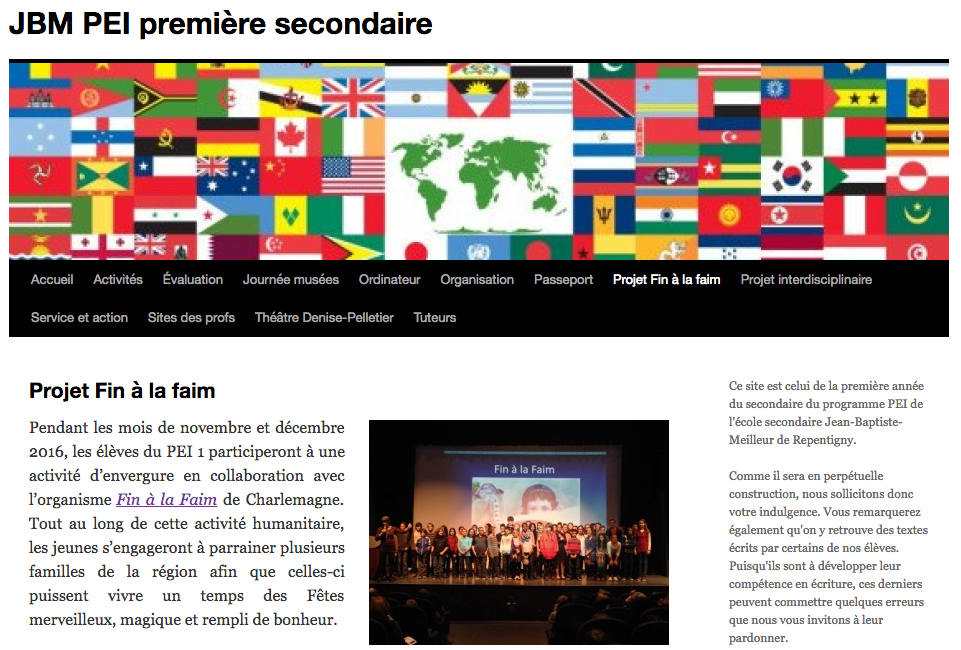 [Speaker Notes: Présence à la rencontre de parents]
Nous suivre
- Page Facebook JBM PEI Fin à la Faim
- Site internet du PEI à la JBM
Quelques photos de Fin à la Faim 2015
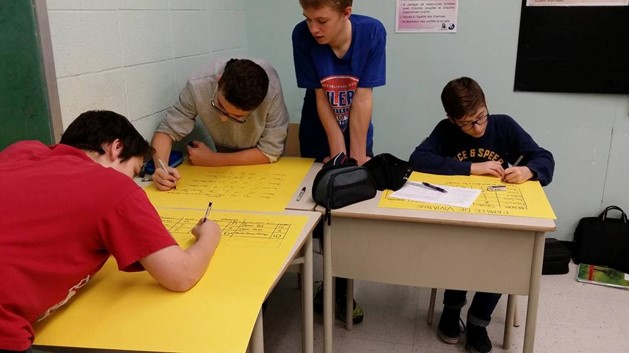 Quelques photos de Fin à la Faim 2015
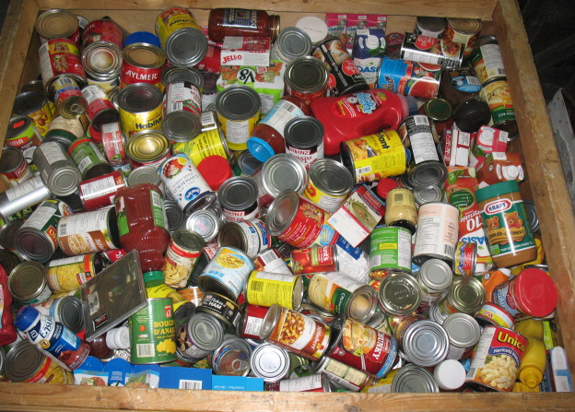 Quelques photos de Fin à la Faim 2015
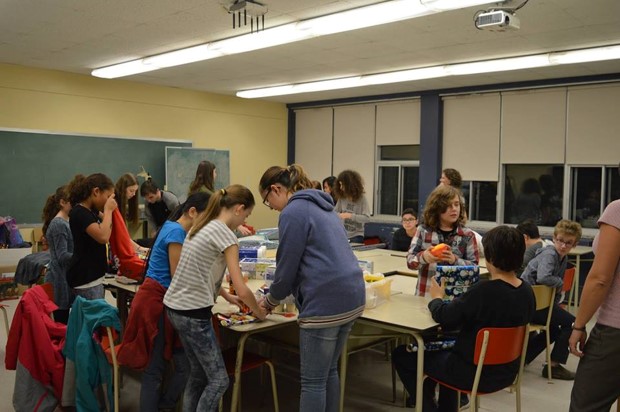 Quelques photos de Fin à la Faim 2015

Dans l’Hebdo Rive Nord
« Ce projet nous aide à prendre conscience de ce qu'on a »
Parrainage de familles avec Fin à la faim
                                   
Olivia Nguonly olivia.nguonly@tc.tc Publié le 1 décembre 2015
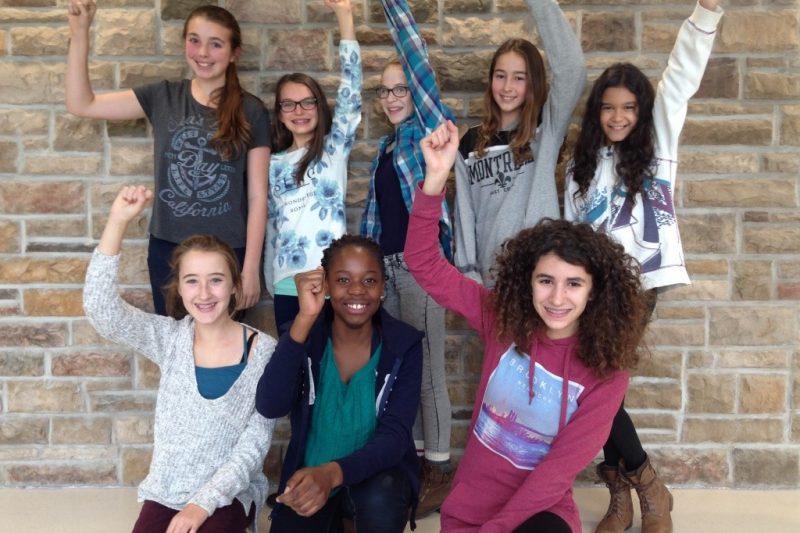 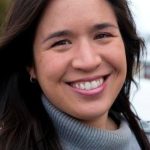 Tournoi RPC
Emballage de cadeaux
Nous avons besoin de vous
Parents-bénévoles

Soirée de préparations de paniers 14 décembre

Remise des paniers aux familles (transport) 19-20 décembre
Fin…
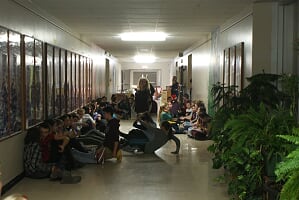 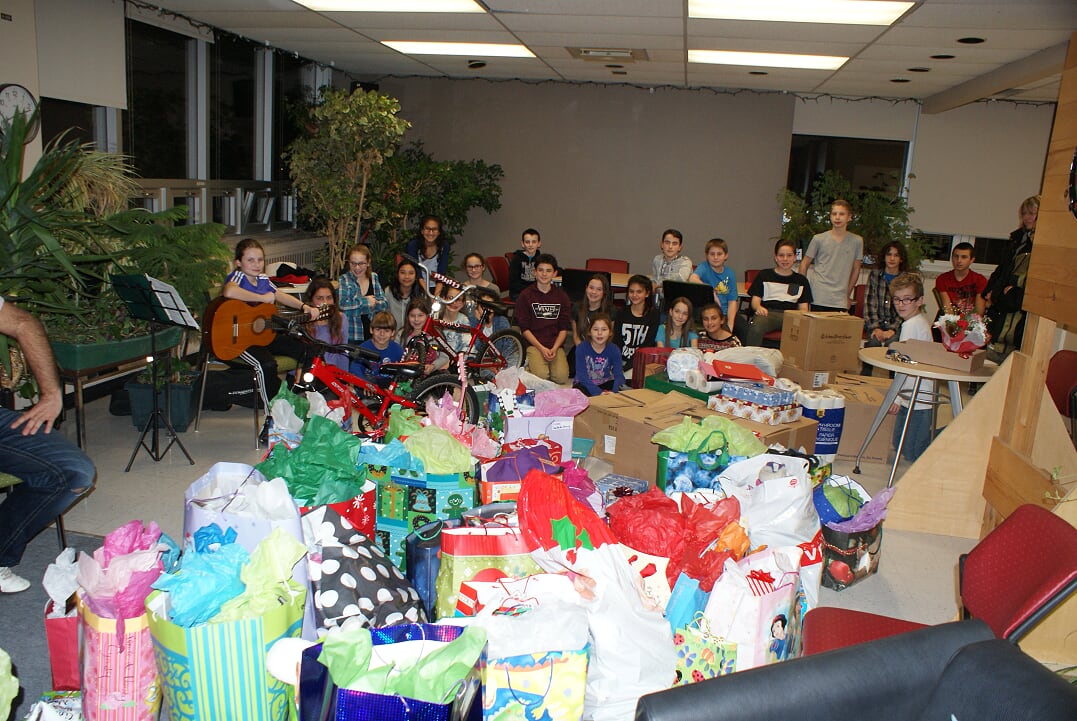 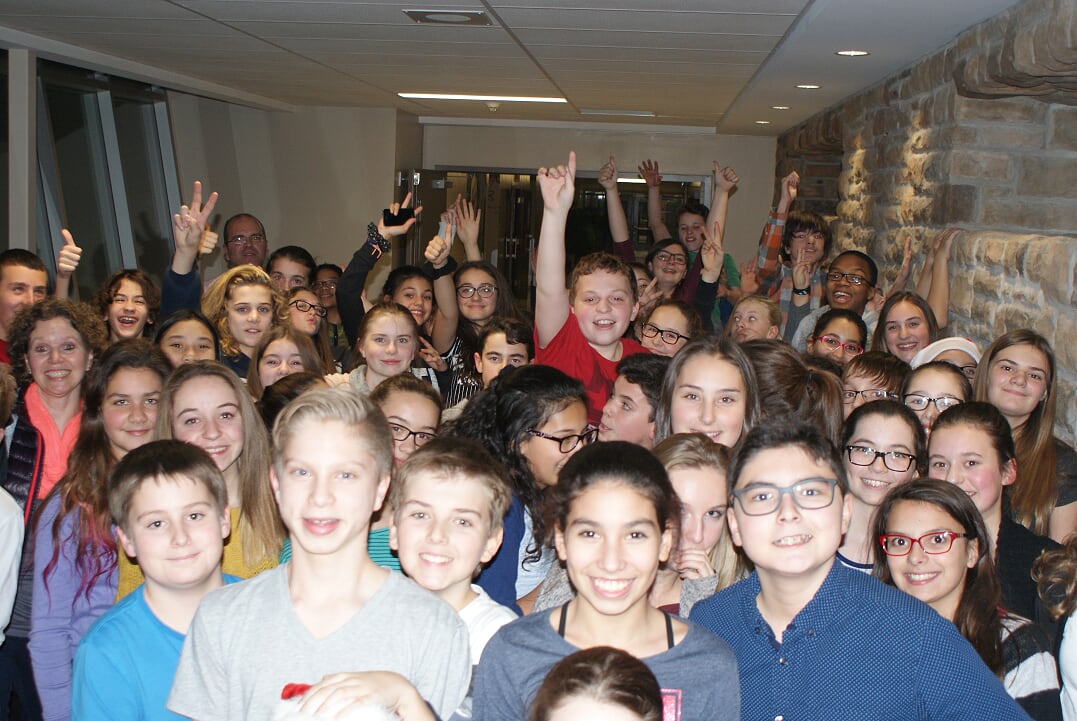 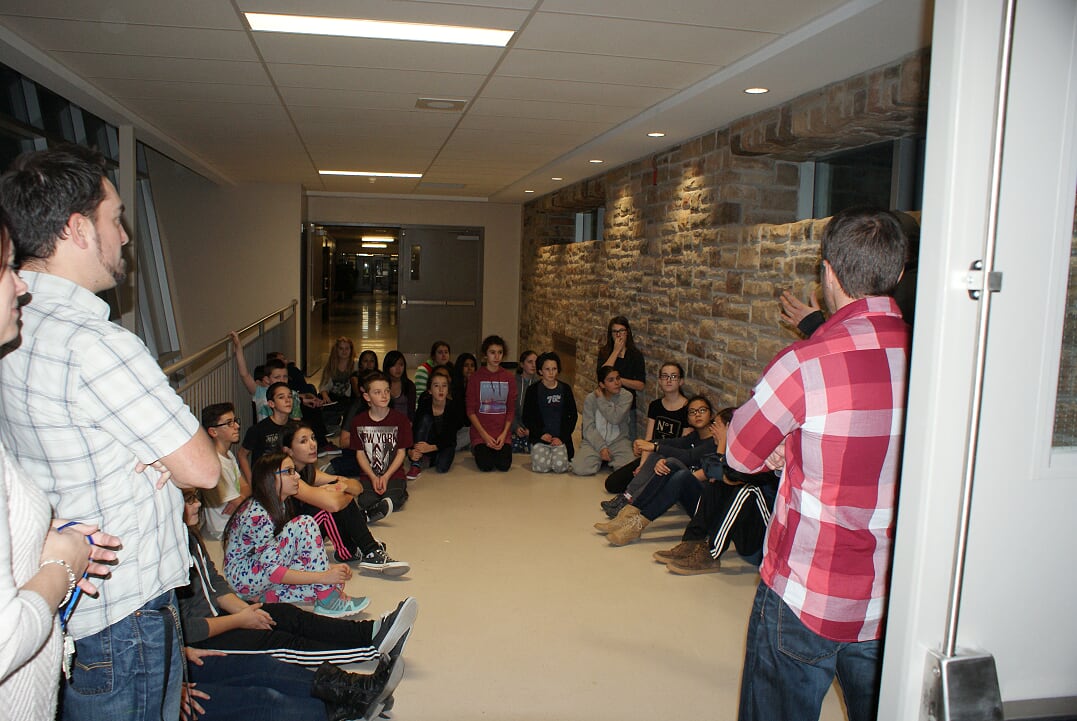 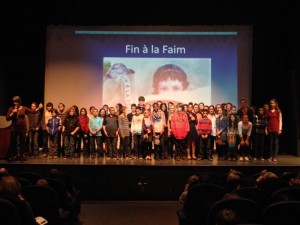 à la faim!